הדרכה לשימוש במאגרי
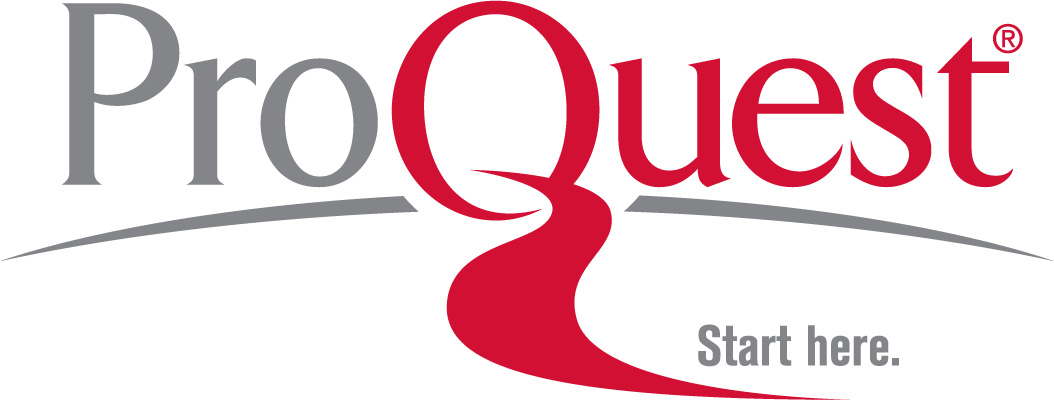 כניסה למאגרי מידע
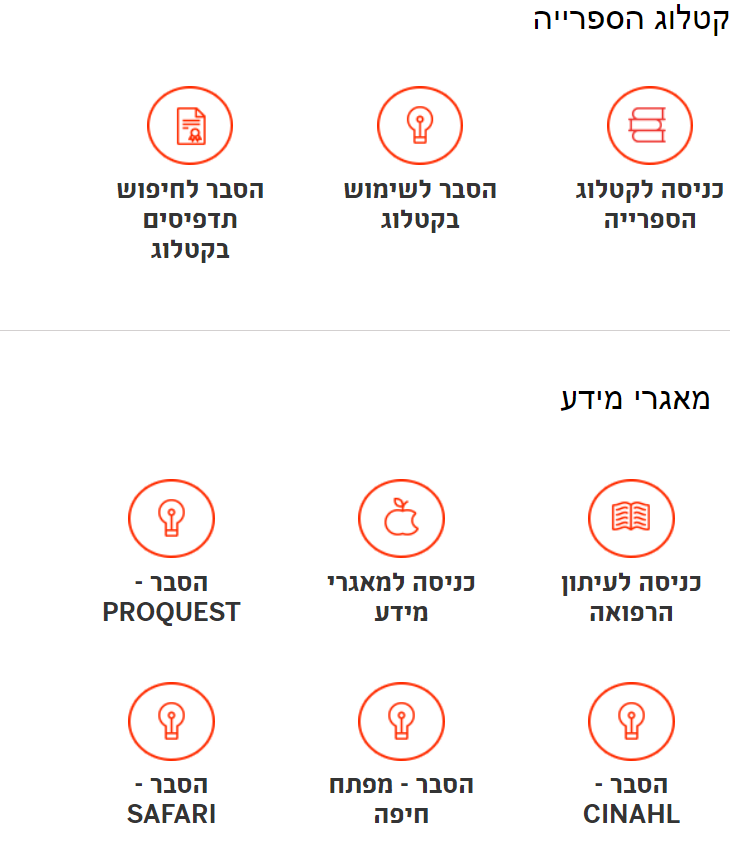 כניסת משתמש
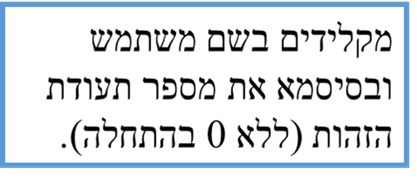 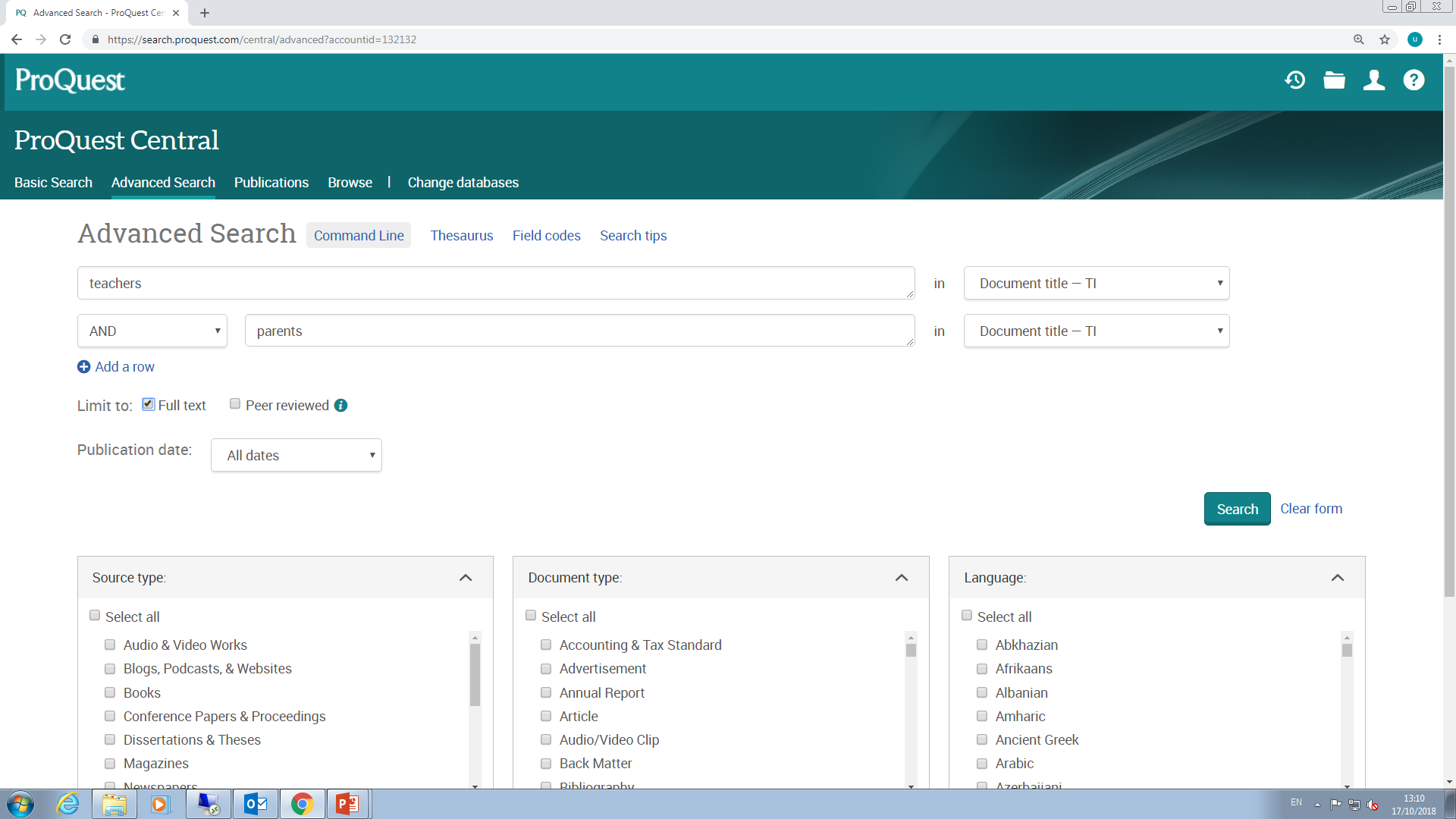 ניתן לבחור פרמטר מתאים (שם המחבר, נושא, מילים מתוך כותר/תקציר וכו').
מקלידים את מילות החיפוש
ניתן לבחור את התאריך בו פורסמו המאמרים
מסמנים את התיבה הראשונה כדי לקבל תוצאות בפורמט טקסט מלא בלבד.
תוצאות החיפוש והגבלת התוצאות
ניתן להגביל את החיפוש לפי סוג החומר: כתבי עת אקדמיים, דיסרטציות ועוד